CABBAGE
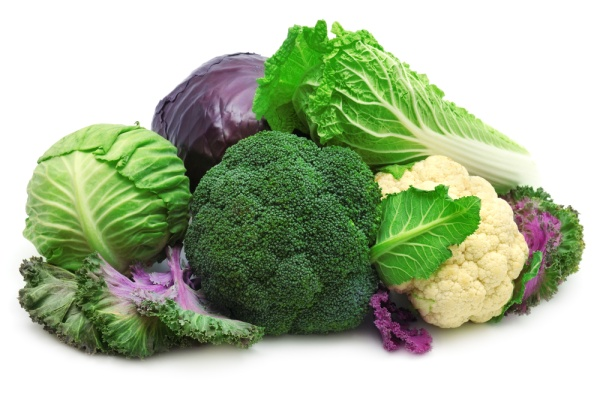 Cabbage
Cabbage is a biennial plant grown as an annual vegetable
It can be green, purple or white
It can be prepared:pickled, fermented, steamed, stewed, raw or braised
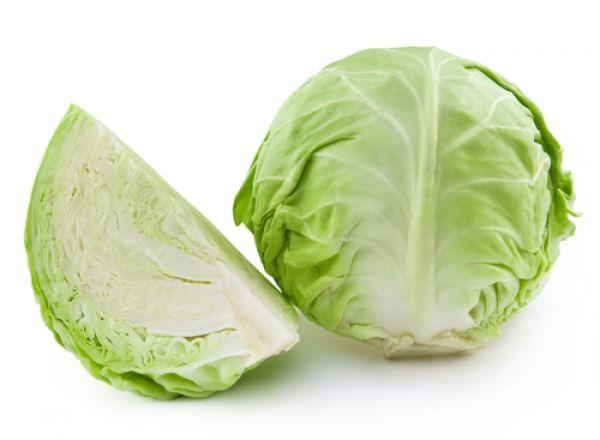 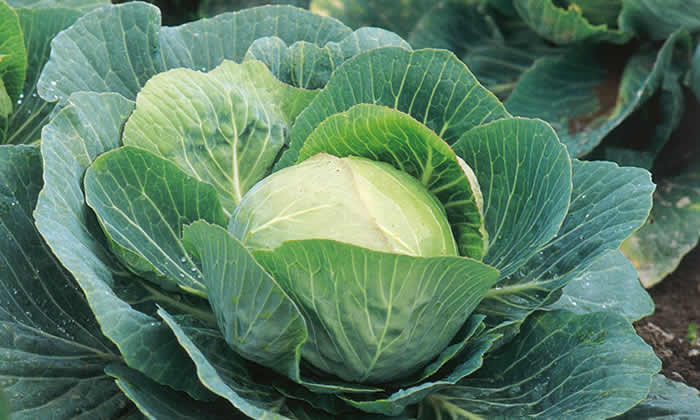 Broccoli
Broccoli is an edible green plant in the cabbage family
It has large flowering head and stalk
It can be eaten raw or cooked
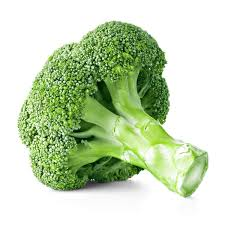 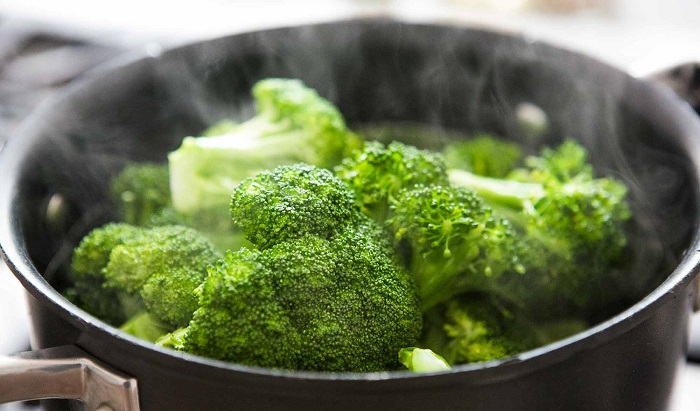 Cauliflower
Cauliflower is an annual plant  reproduced by seed
Only head is eaten
It can be roasted, grilled, boiled, fried or eaten raw
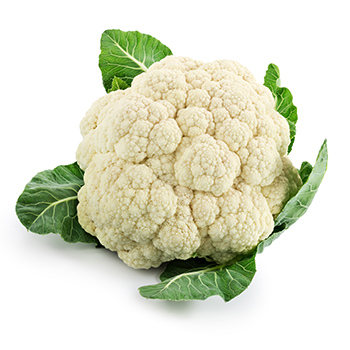 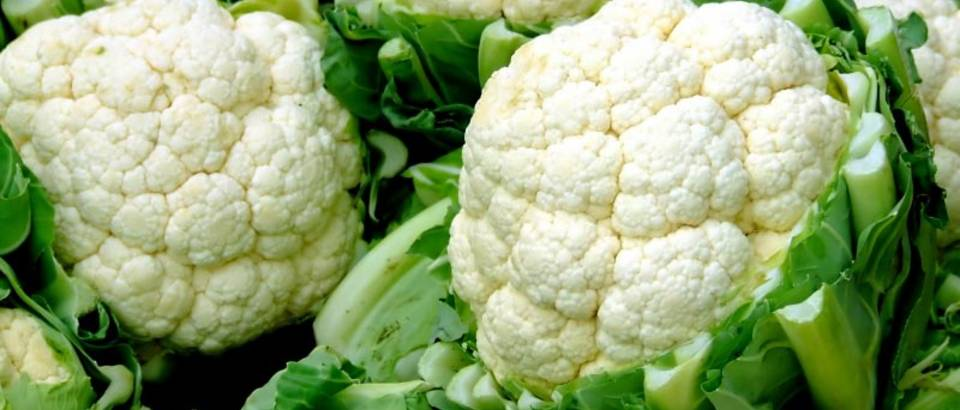 Kale
Kale is one of certain cultivars of cabbage
Kale plants have green or purple leaves
It has been produced as a potato chip substitute
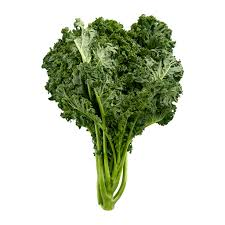 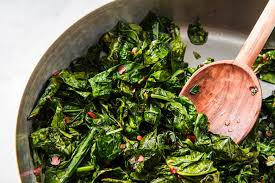 THE END
Made by: Marin Vetma, Stipe Uvodić i Slaven Sikirica-Siky